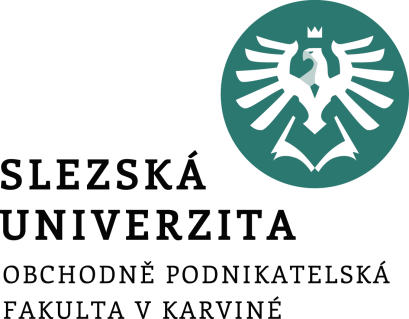 ŠABLONAPŘÍPADOVÁ STUDIE ŘLZ
Vyučující:
Jména studentů:
Obsah prezentace
Teoretická část
Realizace v praxi – případová studie (rozbor daného procesu na praktickém příkladu)
Podněty z diskuze
Použitá literatura
Prostor pro doplňující informace, poznámky
[Speaker Notes: csvukrs]
Teoretická východiska
2 – 3 snímky
Realizace vybraného procesu v praxi
Popište, jak je vybraný proces nebo problém, realizován, resp. řešen, v praxi.
Podněty z diskuze v semináři
Shrňte podněty z diskuze, která proběhne k Vašemu tématu v semináři po Vaší prezentaci.
Použitá literatura
Dle citační normy v pokynu děkana k psaní závěrečných prací https://www.slu.cz/opf/cz/file/cul/e617c25f-1c26-4c28-9e09-a2920f626d1d
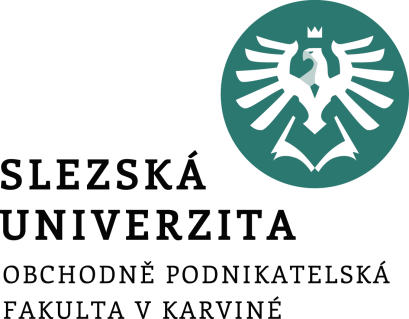 DĚKUJI ZA POZORNOST.